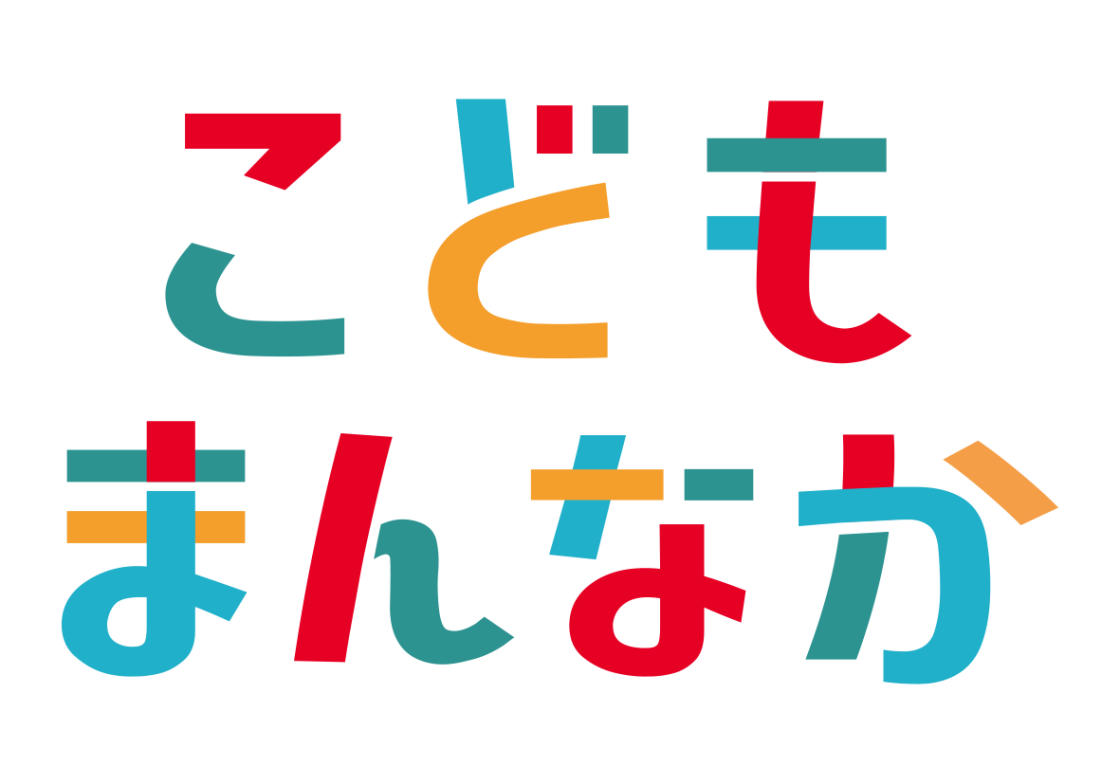 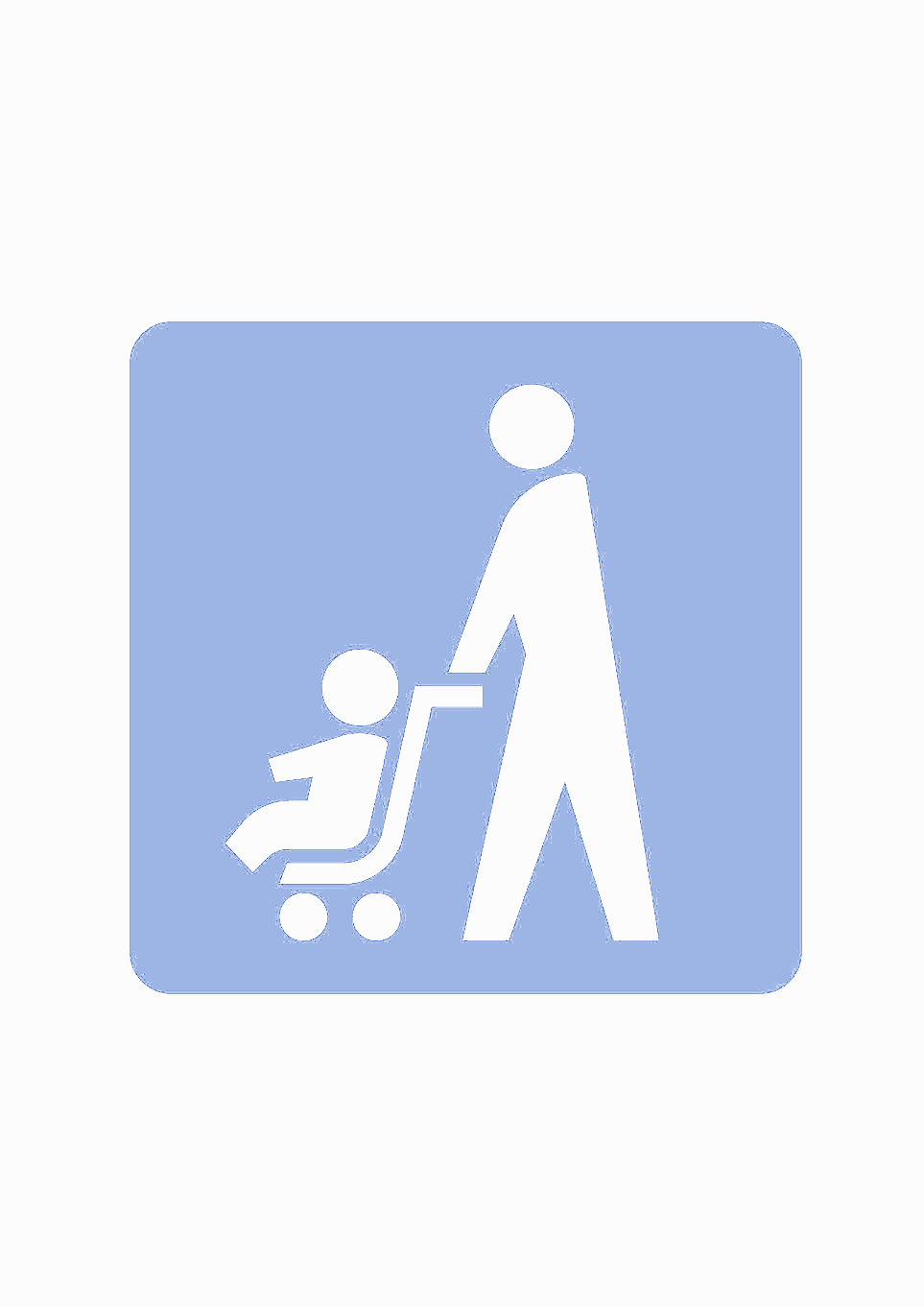 あ
く
しょ
ん
！
府
大
阪